CLINICAL CASEBilateral neovascularization in Purtscher Retinopathy
Iuri Cardoso da Silva
Fellow - Retina and Vitreous - Unicamp
Case presentation - History
32 years old, white, male.
 Complaint of bilateral progressive low vision.

Past medical history: 
Direct chest trauma after motorcycle accident 4 months ago.
Ribs and clavicle fractures. 

 Medications:
None

 Past ophthalmic history: 
Ophthalmic bed examination 3 weeks after trauma: Suggestive fundoscopic findings of Purtscher retinopathy.  (Purtscher flecken, Retinal hemorrhages and cotton-woll spots at the posterior pole and around the optic disc)
Later, the patient was referred to complete opthalmological evaluation.
Lost follow-up.
Current Ocular Examination* (*4 months after trauma)
Visual Acuity
BCVA
Right Eye: Counting fingers
Left Eye: Counting fingers

Anterior segment examination
Normal in both eyes

Intraocular pressure
Right eye: 12
Left eye: 12
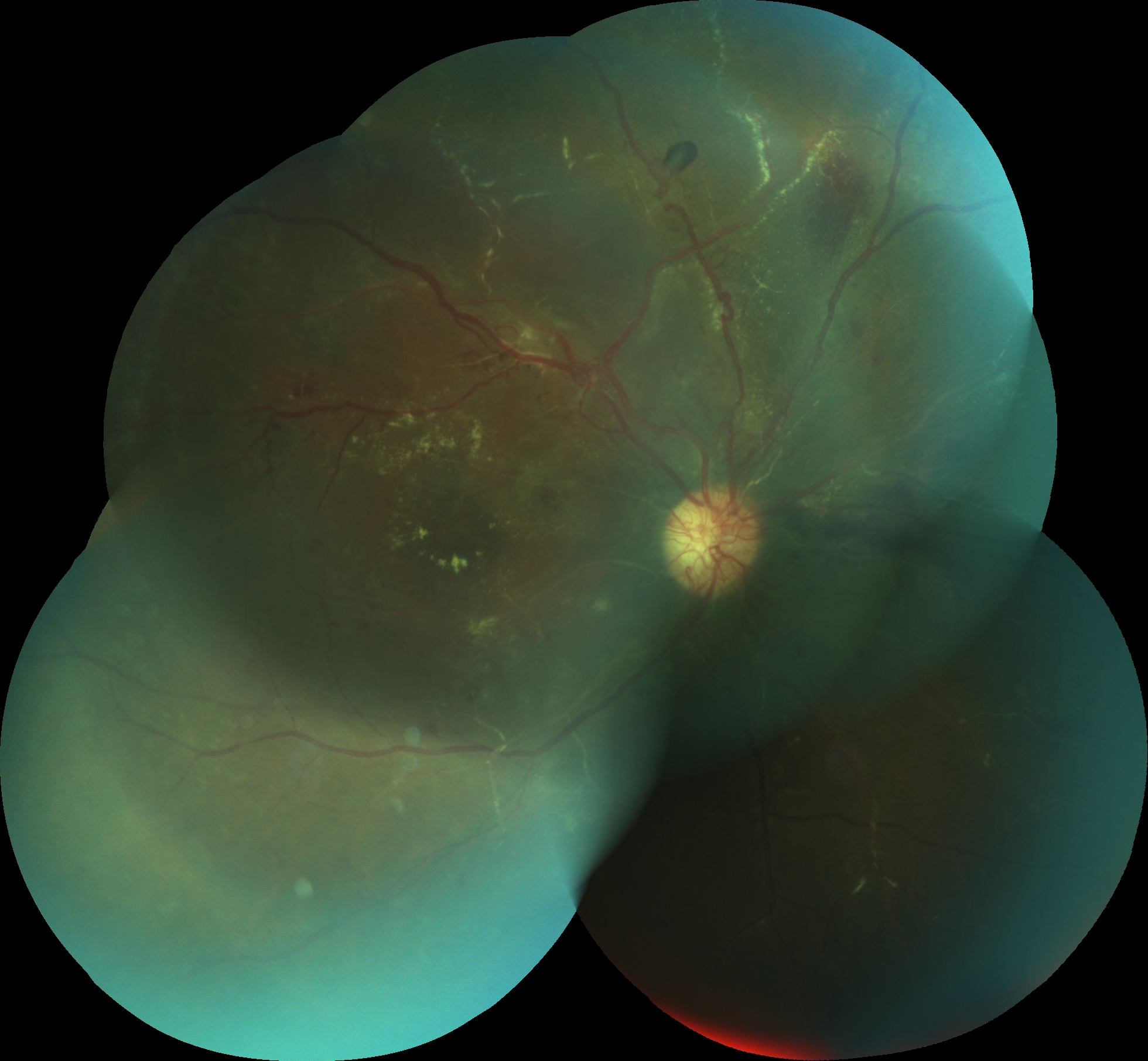 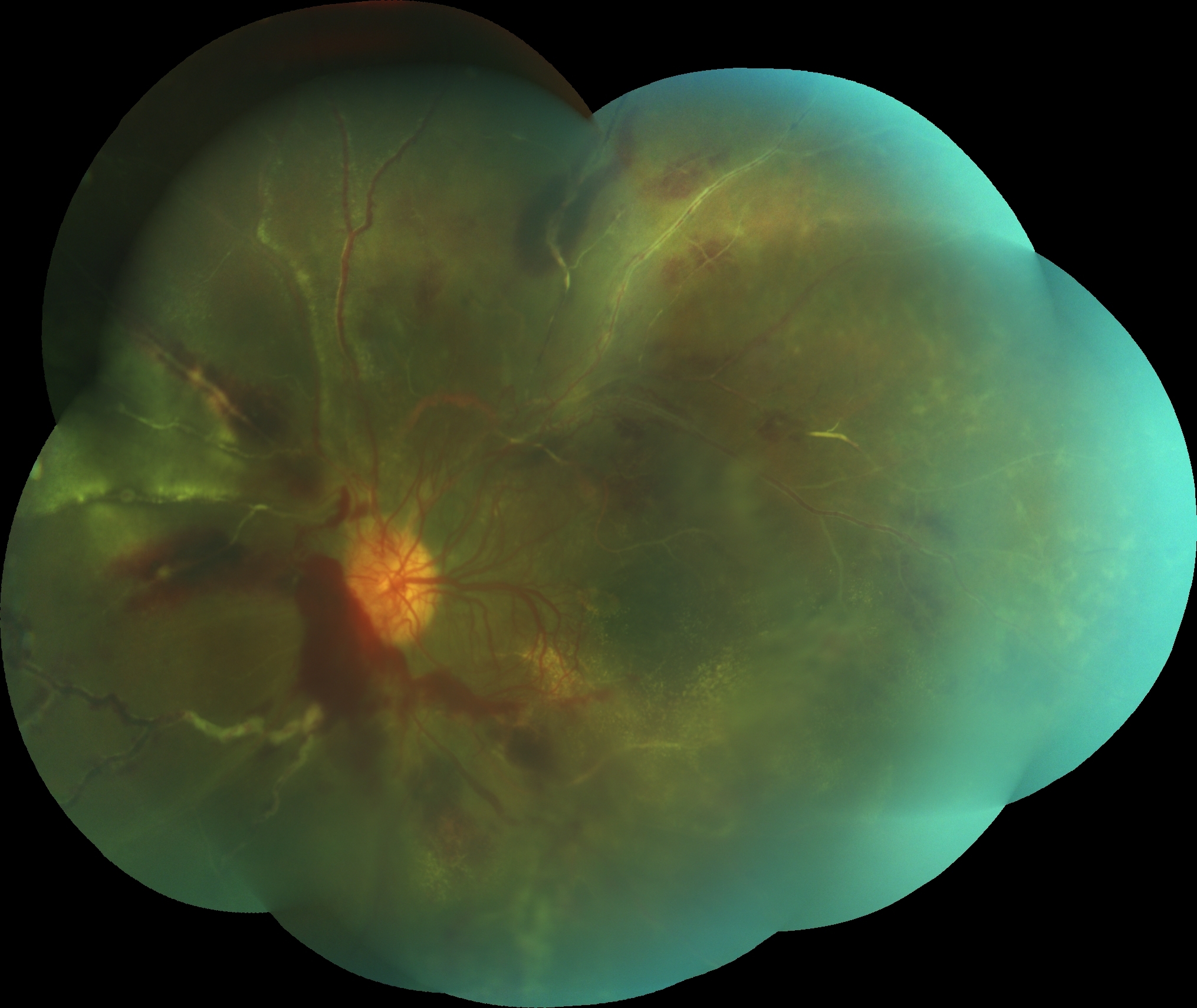 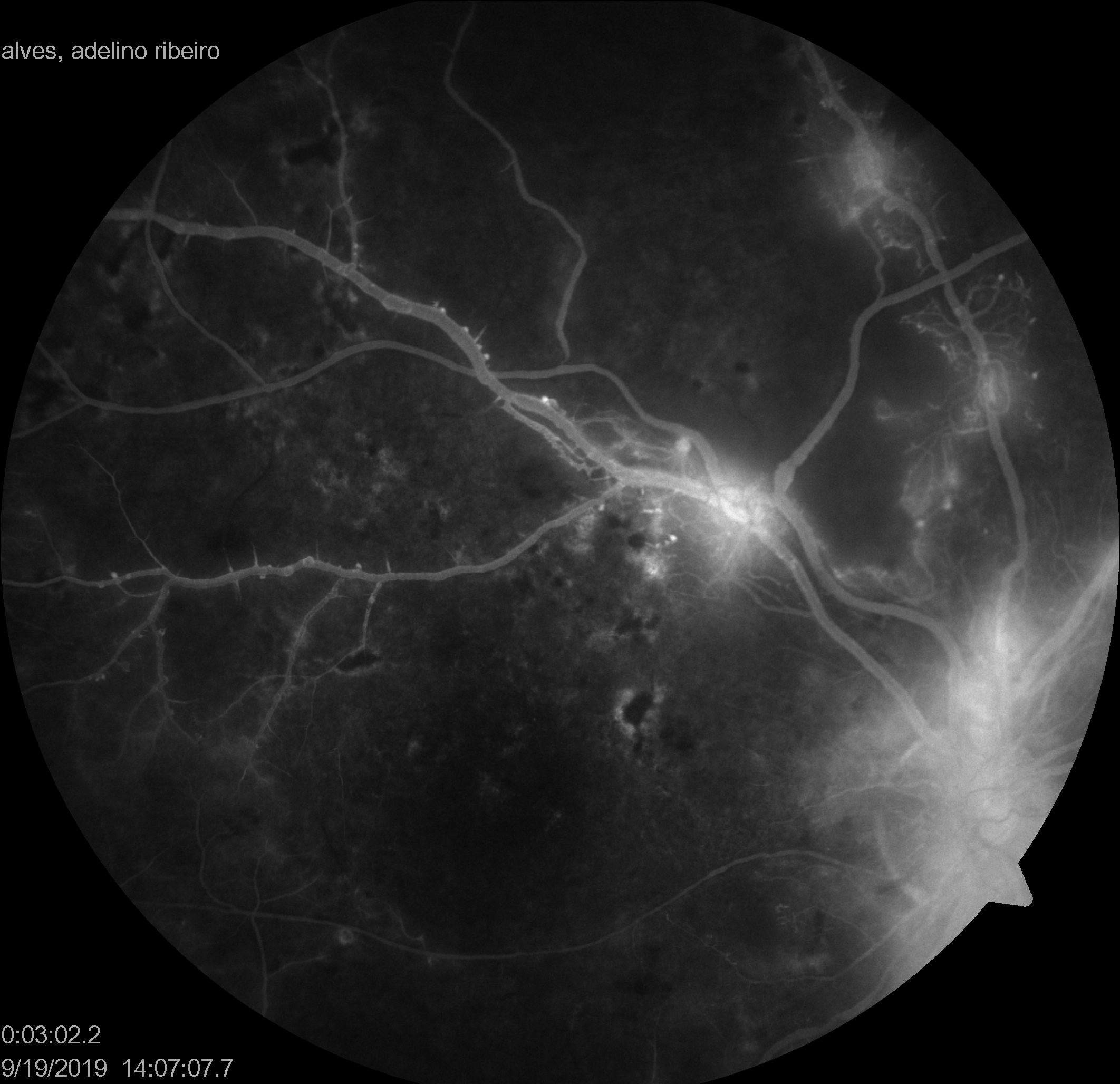 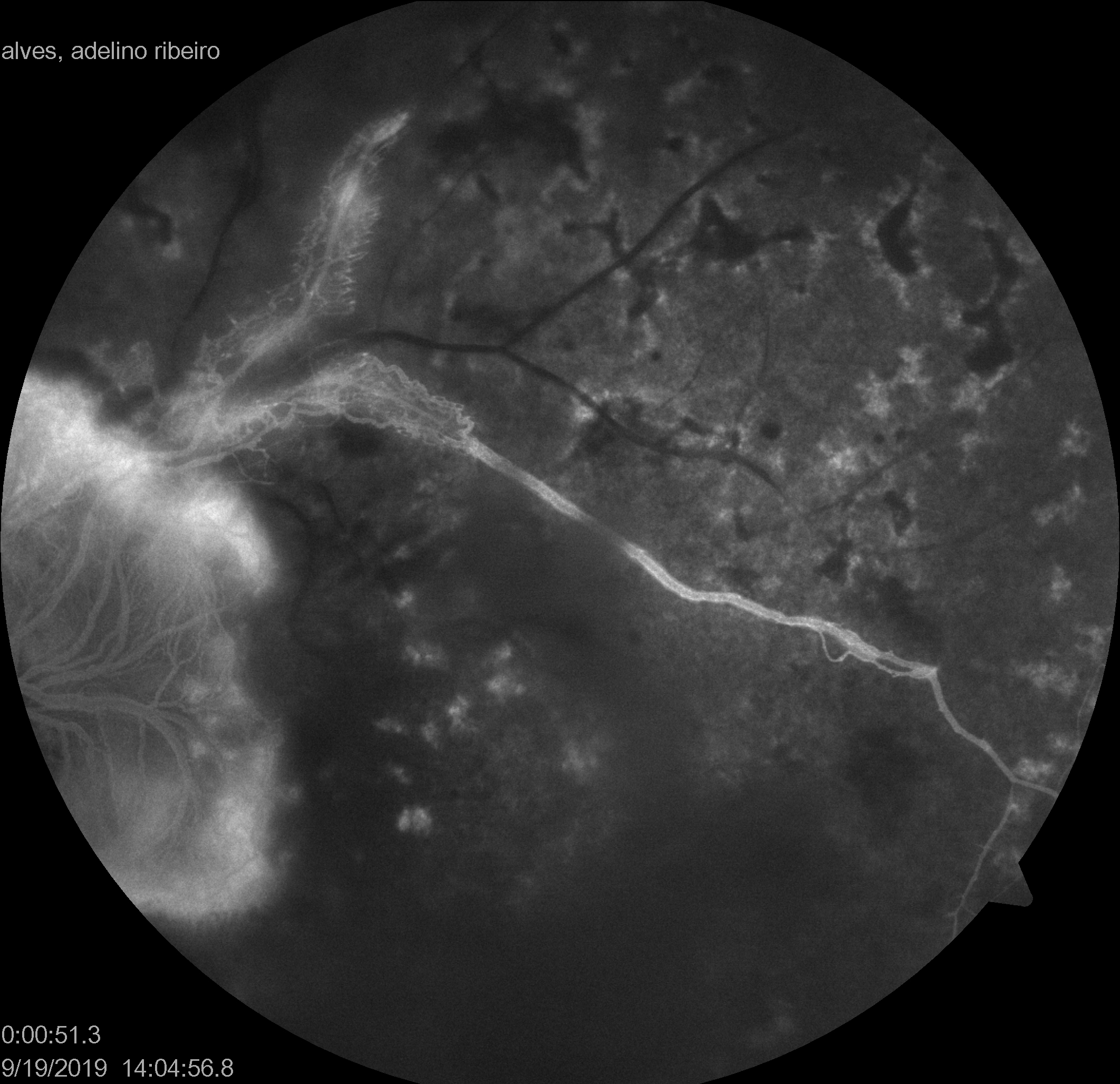 Diagnosis
Purstcher retinopathy complicated with retinal neovascularization.

Management
Panretinal photocoagulation.
Maintain regular follow up.